Meeting Your Special Education Needs at Otsego Northern Catskills BOCES
November 28, 2017
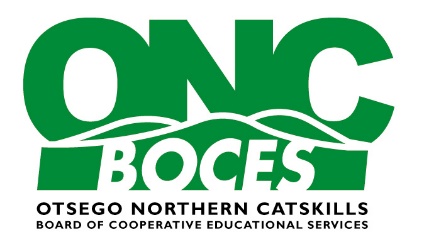 Mission Statement:  
A BOCES providing world-class opportunities for the districts we represent.”
1
Providing Special Education is a Challenge
2
Providing Special Education is a Challenge
Regulation
Not many options
Cost (only receive high cost aid)
Surprise students
Special Education Costs - % of General Fund
3
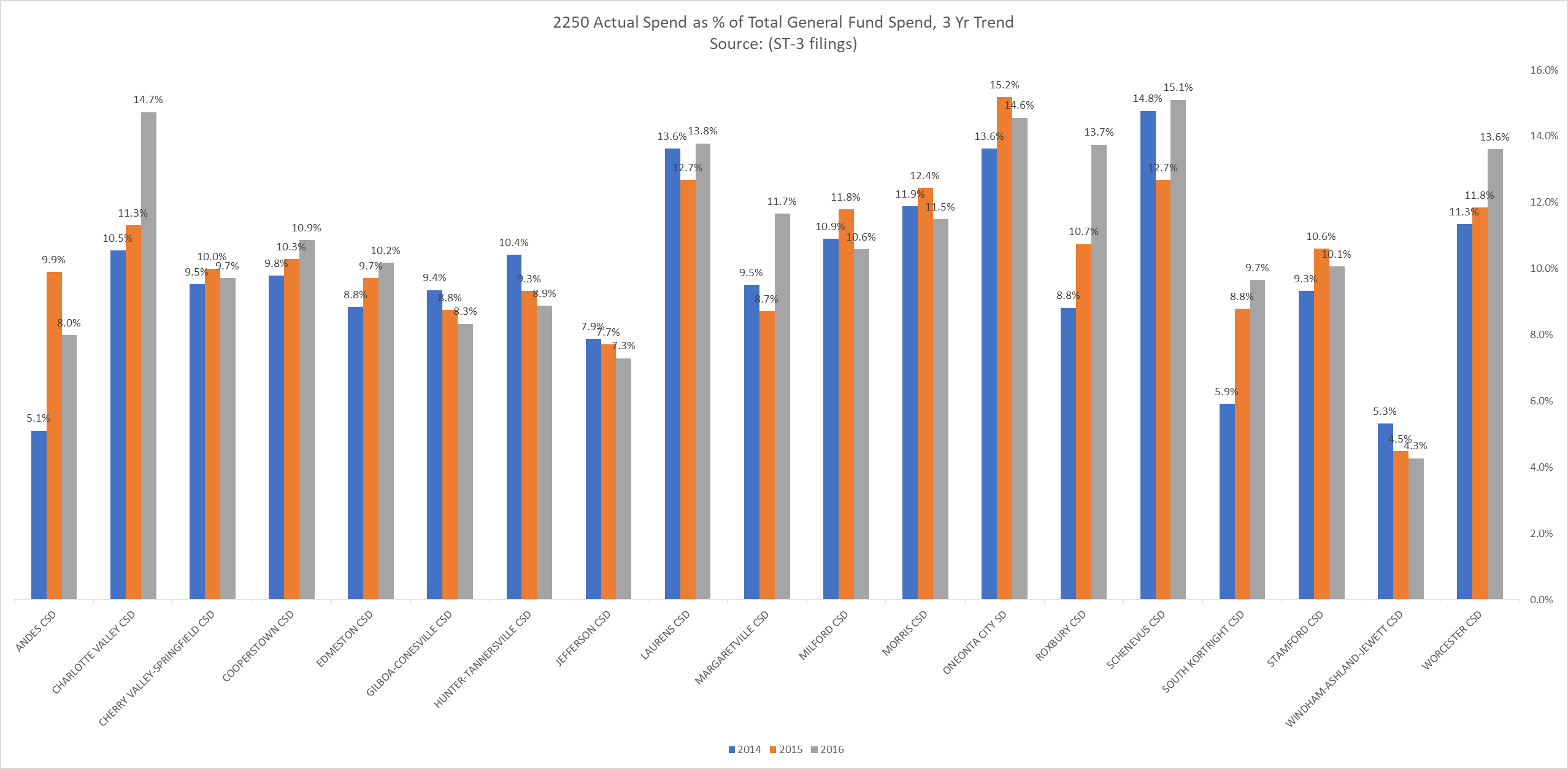 Special Education Costs – Actual Spending
4
Total Spending on ONC Special Education Programs & Services (Final Contract Billing)
5
What is your Public Excess Cost Aid Ratio and Threshold?
6
Providing Special Education is a Challenge
7
GOAL:

Provide a better understanding of BOCES programs and related services to assist districts with maximizing their high cost aid through the STAC process.
Agenda
8
BOCES Terminology
ONC BOCES Innovative Programs
ONC BOCES Related Services
ONC BOCES Billing and Final Cost Reports
STAC Reporting
BOCES Terminology
9
Special Education = Innovative Programs

CoSer – three digit # assigned by ONC BOCES for a specific program
CoSer is a cooperative service
200s – Special Education Programs
300s – Itinerants and Related Services
For each CoSer, can provide one or more services (example: sell by FTE and hourly)
BOCES Terminology
10
Firm Commitments or Final Service Requests
Contract with the BOCES (approved by Superintendent)
Hold district to Firm Commitments except for Special Ed Programs & Related Services – billed actual

Additional Service Requests (ASR)
Update to contract between BOCES and district (requires Superintendent approval)

Cross Contract
Contract with non-component district
BOCES Terminology
11
Invoicing
1/10th of annual cost billed monthly
September – June 

Refund of Surplus
BOCES is not allowed to keep fund balance – must return to districts 

OAOC = Otsego Area Occupational Center (OAOC)
NCOC = Northern Catskills Occupational Center (NCOC)
BOCES Terminology
12
MyWinCap – web based version of WinCap financial software used by BOCES
BOCES can only use WinCap (only software that can calculate BOCES aid)
All component districts have access to MyWinCap to enter preliminary and final service requests (commitments) and download monthly BOCES invoices.

Data Smart 	BOCES IEPDirect
Software used to track and report Special Ed students and related services (enrollment, billing, High Cost Amendment Report, SA-156
Reports provide detail for monthly billing (emailed to districts)
Innovative Programs
Jason Sanchez
Innovative Programs Administrator
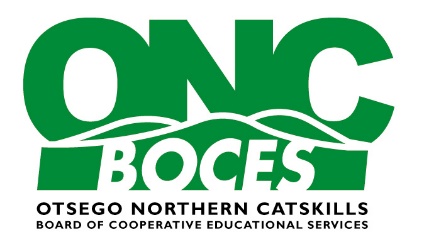 Mission Statement:  
A BOCES providing world-class opportunities for the districts we represent.”
13
[Speaker Notes: Good Morning and Welcome!  I am delighted to have the opportunity to speak with you about Innovative Programs at ONC BOCES.  Feel free to ask questions at any point during my presentation.]
201 CoSer-Career Pathways
14
Vocational program for special needs students between the ages of 14 and 21 who are either at risk of dropping out or have been unsuccessful in traditional academic or vocational classes 
Career Pathways 1 and 2
Involved in a variety of career modules that will provide pre-vocational training, critical thinking skills, job training, and other fundamental life skills
Career Pathways 3 and 4
Half-day job training placement in the community.  
Job Coaches provide support and supervision
Service includes Crisis Counseling, Access to Dean of Students and Crisis Intervention Specialist
IEP counseling billed separately
[Speaker Notes: Our Career Pathways program is a pre-vocational program for special needs students.  We serve students ages 14-21.  Career Pathways 1 and 2 provide the foundation of our program where students learn about a variety of career modules while also learning about the soft skills employers are looking for.  For example, the students recently spent time learning about the importance of good hygiene.  After completed the first two years, students either go to a CTE program or continue on to Career Pathways 3 and 4.  This program continues to focus on employability skills while also providing students with a job training placement in the community Monday through Thursday.  On Friday, the students run a Café, where they take orders, make the food, and deliver the food.  As part of this service, students have access to crisis counseling, the dean of students and the crisis intervention specialist.  IEP counseling is billed separately.  Students have the opportunity to earn work based learning hours through this CoSer.]
201 CoSer-Career Pathways
15
Career Pathways 1 and 2 are offered at OAOC and NCOC
Career Pathways 3 and 4 are offered at OAOC
Career Pathways 3 and 4 at NCOC beginning in 2018-2019
[Speaker Notes: We offer CP 1 and 2 at both Occupational Centers.  CP 3 and 4 is currently offered at OAOC, with plans to open a CP 3 and 4 class at NCOC beginning in 2018-2019, pending sufficient enrollment.]
202 CoSer Therapeutic Learning Center
16
The TLC helps special needs children who are experiencing severe emotional crises by identifying and addressing related problems at home, at school, and in the community 
It also assists students to make a stable transition from hospitalization or other placement to the community and home school district
Service Includes IEP Counseling, Crisis Counseling, Access to Dean of Students and Crisis Intervention Specialist
[Speaker Notes: Students in our TLC program have a variety of needs.  They are referred through the CSE for placement in this temporary evaluative program.  They are often experiencing severe emotional crises leading to disruptions at home and school.  We also have students who are transitioning from hospitalization related to mental health issues.  This program offers students a stable environment where we focus primarily on emotional and social stability.  This CoSer includes 2 sessions of IEP counseling per week, crisis counseling and access to the dean of students and crisis intervention specialist.]
202 CoSer Therapeutic Learning Center
17
30-45 Day Evaluative Program @ OAOC
Dr. Bercovitz completes Neuropsychological testing
Teacher completes academic testing
Counselor completes social and emotional survey
Elementary and MS/HS Classes
Report sent to district
[Speaker Notes: Dr. Bercovitz completes a neuropsych, the teacher completes academic testing, the counselor completes a social and emotional survey.  At the completion of the evaluation, a report is generated and at a CSE meeting with the parent or guardian, our team presents the findings and recommends levels of support.]
204 CoSer-Basic Life Skills
18
12:1:1 Program
½  day program paired with Career Pathways for a full day
Academic Program for students with limited communication skills and severe learning difficulties
Students are provided with access to regents level standards
Some students identified as being eligible for alternative assessment
Learning activities are designed to include practical applications in daily life
[Speaker Notes: This CoSer is provided to compliment Career Pathways with traditional academic courses.  We have students who are working towards a local or regents diploma as well as students who are eligible for alternative assessments.  The teacher provides the student access to regents level standards for those on a regents track.  Learning activities are also designed to include practical applications in daily life.]
210 CoSer-TRUST
19
This program is a service-intensive model for students with severe behavioral and/or social/emotional difficulties.  Additional features include: 
On-site counseling 
Highly structured learning environment 
Intensive behavior management 
Inclusion in regular education classes per each student’s IEP  
Service Includes IEP Counseling, Crisis Counseling, Access to Dean of Students and Crisis Intervention Specialist
[Speaker Notes: Our Trust CoSer is our most restrictive academic class.  Students in this program have severe behavioral and social emotional difficulties.  We offer on site counseling, a highly structured learning environment, and intense behavior management.  This CoSer includes IEP Counseling 2 times weekly, crisis counseling as needed, access to the dean of students and crisis intervention specialist.  Students in this program are primarily working towards a local or regents diploma.]
210 CoSer-TRUST
20
Classes @ OAOC
2 Elementary (Grades 1-4 and Grades 5-6)
1 Middle School (Grades 7-8)
2 High School (Grade 9 and Grades 10-12)

Expansion
Anticipate opening two additional classes which will be located at NCOC in Grand Gorge
[Speaker Notes: In the last year we have expanded from 3-5 classes, and we are anticipating two additional classes will be opened and located at NCOC in Grand Gorge.]
212 CoSer- Behavior Adjustment
21
This 8:1:1 program provides educational experiences for the student with minimal learning problems and moderate behavioral and/or social/emotional difficulties  
Elementary, middle and high school students are instructed with appropriate mainstreaming opportunities provided in regular education classes per each student’s IEP. 
Secondary students ages 14 to 21 have the option to combine their academic classes with CTE classes or Career Pathways both of which are located at the Occupational Centers in Milford and Grand Gorge
IEP counseling is billed separately, Crisis counseling is included
[Speaker Notes: Our 212 CoSer is for students with minimal learning problems and moderate behavioral and social emotional needs.  When appropriate, students have the opportunity to mainstream in general education classes(Charlotte Valley, Alt Ed)  Secondary students have the option to combine their academic classes with CTE classes in 11th and 12th grade, or Career Pathways in grades 9-12.  IEP counseling is billed separately but crisis counseling is included in the tuition.]
212 CoSer- Behavior Adjustment
22
Charlotte Valley (Grades 4-6)
OAOC (9-12)
NCOC (9-12)
308-School Counselor/Students with Disabilities Counseling
23
Can be purchased as an FTE
Can be purchased as an hourly FTE for IEP Counseling
IEP Counseling is included in the tuition for students in TLC and Trust programs
Crisis Counseling is included in the tuition for students in TLC, Trust, BA, BLS, and CP programs
[Speaker Notes: See Slide]
104-Consultant Teaching Services
24
Students in CTE Programs and Alternative Education
Minutes determined per IEP
Best Practice Model for providing support for students with disabilities in CTE programs
2017-2018 Innovative Programs Tuition/Rates
25
201 Career Pathways		$18,841
202 TLC				$345 per day
204 BLS				$49,023
210 Trust				$49,949
212 BA				$61,224
104 Consultant Teacher		$59.83/ hr
1:1 Aide				$48,749
308 IEP Counseling		$122/hr
308 School Counselor 		$9,765/FTE
Firm Commitments
26
After Firm Commitments are finalized in the spring, adjustments are made to balance the budget
Student Services Requests are matched with firm commitments
Adjustments to the budget are made based on firm commitments
Superintendents’ Advisory Committee makes final recommendations
Registration Process-Annual Reviews
27
Districts submit Student Service Request to Innovative Programs Office along with Application and accompanying documentation such as transcript, immunizations, IEP
Registration Process-School Year
28
District CSE contacts Innovative Programs Administrator to determine availability of programs and discuss class profile
CSE convenes and may recommend a BOCES program
CSE chair, Innovative Programs Administrator, and Parent discuss a visit to the program if appropriate
Districts submit Student Service Request to Innovative Programs Office along with application and accompanying documentation such as transcript, immunizations, IEP
CSE chair, Innovative Programs Administrator, and Parent discuss start date
Additional Service Request is completed by Innovative Programs Office and sent to district for Superintendent approval
Billing
29
Districts are billed on Firm Commitments for first billing period  
Adjustments are made for October billing and each billing thereafter if changes to programs and services are requested
Monthly billing reports are sent to Business Officials
Communication
30
Dean of Students contacts districts for disciplinary issues and to provide updates on students and their progress in program
School Counselors and Teachers contact CSE chairs for updates on behavior and academic progress
Innovative Programs Administrator contacts CSE chairs regarding any recommended change in the level of support
Change in Program
Need for 1:1 Aide
Questions?
31
What are Itinerant/Related Services at ONC BOCES?
ONC BOCES hires and assigns Itinerant teachers of academics, the arts and student support areas, as well as related service providers to schools that do not generate a student population sufficient to justify a full-time position. Itinerant teachers and related service providers work with the general education population and with students who have disabilities. Every effort is made to hire certified teachers and licensed providers in each discipline and therapy area. Listed below are current areas in which itinerants and related service providers are hired.
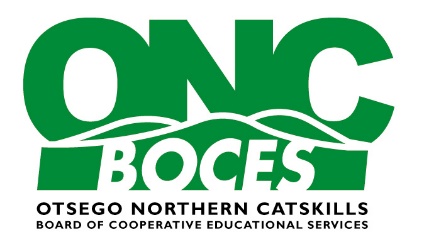 Mission Statement:  
A BOCES providing world-class opportunities for the districts we represent.”
32
Challenges in regards to Itinerant Services
33
Itinerant Staff include:  Certified PE/Health, Art, Foreign Language, ELL teachers, Library Media Specialist, Science Enrichment Program and Licensed Physical Therapists, Occupational Therapists, Speech Teachers, Visually Impaired Teacher, Hearing Impaired Teacher, Assistive Technology
These staff members have to fit the recommended amount of time requested for student therapies, as required by their Individualized Educational Plans (IEP) and classes needed by the districts into their schedules, while including their travel time, their planning time and their required lunch and breaks
Itinerant Staff need to have Masters Degrees (or higher) and continue their education in order to keep their licenses and certification for NYS
Which Itinerant/Related Services are available for the 2017-18 School Year?
34
CO-SER 301  	PHYSICAL EDUCATION 		Regular Education/Special Education		$10,043 per .1 FTE

CO-SER 302  	ADAPTIVE PHYSICAL EDUCATION 	Special Education			$10,043 per .1 FTE	

CO-SER 304  	FOREIGN LANGUAGE		Regular Education/Special Education	 	$12,279 per .1 FTE
	
CO-SER 305  	SPEECH IMPROVEMENT 		Regular Education/Special Education		$12,037 per .1 FTE/$136 hr

CO-SER 315  	SPEECH/LANGUAGE, SEVERE 	Special Education			$12,037 per .1 FTE/$136 hr 	
CO-SER 306 	ART 			 Regular Education/Special Education	$11,903 per .1 FTE

CO-SER 309 	HEALTH 			 Regular Education			$11,091 per .1 FTE
Itinerant Services available for 2017-18 School Year (continued)
35
CO-SER 310  	SCHOOL PSYCHOLOGISTS	 Regular Education/Special Education	$11,255 per .1 FTE
CO-SER 314 	SCHOOL LIBRARY MEDIA SPECIALIST 	 Regular Education/Special Education	$  9,544 per .1 FTE
CO-SER 318 	ENGLISH LANGUAGE LEARNER (ELL) 	 Regular Education/Special Education	$12,417 per .1 FTE
CO-SER 320  	SERVICE FOR THE VISUALLY IMPAIRED Regular Education/Special Education 	       $206 per hour
CO-SER 321 	SERVICE FOR THE HEARING IMPAIRED Regular Education/Special Education	       $218 per hour
CO-SER 328 	PHYSICAL THERAPY		 Special Education	       		       $185 per hour
CO-SER 329 	OCCUPATIONAL THERAPY 	 Special Education			       $136 per hour
CO-SER 504 	ELEMENTARY SCIENCE PROGRAM	 Regular Education/Special Education                        $12,320 per .1 FTE
Process for Requesting Itinerant/Related Services
36
If you have a need for an Itinerant Certified Teacher, such as PE, Art, Library Media Services, ELL, Foreign Language sometime throughout the school year, you should call Robin Robbins or email her and talk to her about your needs (i.e. FTE, location, etc.) 
By firm commitment time in the spring, you should decide what you need for Itinerant Teacher and Related Services for the next school year and place that FTE amount for that CoSer into WinCap (the budgeting/purchasing software used by BOCES & other districts)
For Related Service needs; 
If the student needs an evaluation to see if they need a specific service, send the signed permission form (found on the BOCES website) to Cassandra Bruno at NCOC – cbruno@oncboces.org.  She will then send it to the correct teacher/therapist and they will set up the observation time with the student’s CSE chair.  An evaluation costs the district $350/evaluation
Process for Requesting Itinerant/Related Services (continued)
37
If the student already has an IEP with a recommended therapy and frequency, the CSE chair should send a Student Service Request Form (SSR) (found on the BOCES website) to Cassandra Bruno at NCOC – cbruno@oncboces.org.  She will then send an email to the correct teacher/therapist and find out if they can fit the student and frequency requested in to their schedule.  Robin Robbins will oversee this process and stay in communication with all stakeholders involved. 
 
Additional Service Request Forms (ASR) will be sent to the district if the requests for Related Services comes in after the firm commitments have already been made by the district and will then need the Superintendent’s signature letting us know that everyone is in agreement.

Cross Contracts (CC) will be sent to the district(s) who are not a component district within the ONC BOCES and again, the Superintendent from that district will need to sign and return to the District Superintendent of ONC BOCES before services can be provided to the student.
Funding Methodology for Calculating FTE Costs
The FTE billing methodology has been used since January 2017 and it represents an equitable distribution of travel, planning periods and lunch breaks between districts who are purchasing those services.  
Related services are not included in the costs of tuition for the IP programs – they are therefore billed separately
The billing methodology is as follows:
Three classes/periods/sessions in the same day = .1 FTE
Two or less classes/periods/sessions in the same day = .05 FTE
Four or more classes are calculated by adding the .1 FTE, plus each .05 FTE amount of time
38
Questions ?
39
Billing and Reporting
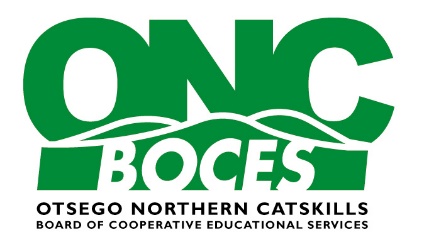 Mission Statement:  
A BOCES providing world-class opportunities for the districts we represent.”
40
Billing & Reporting
41
Tuition Calculations
Billing Procedures
Refund of Surplus
High Cost Amendment Report
Tuition Calculations
42
Budget Development Process	
Timeline

Major Assumptions
Salary & Benefits
Participation

Billing/cost sharing methodologies

Firm Commitment Challenges
Budget Development Timeline
43
Budget Presentation Sheets
44
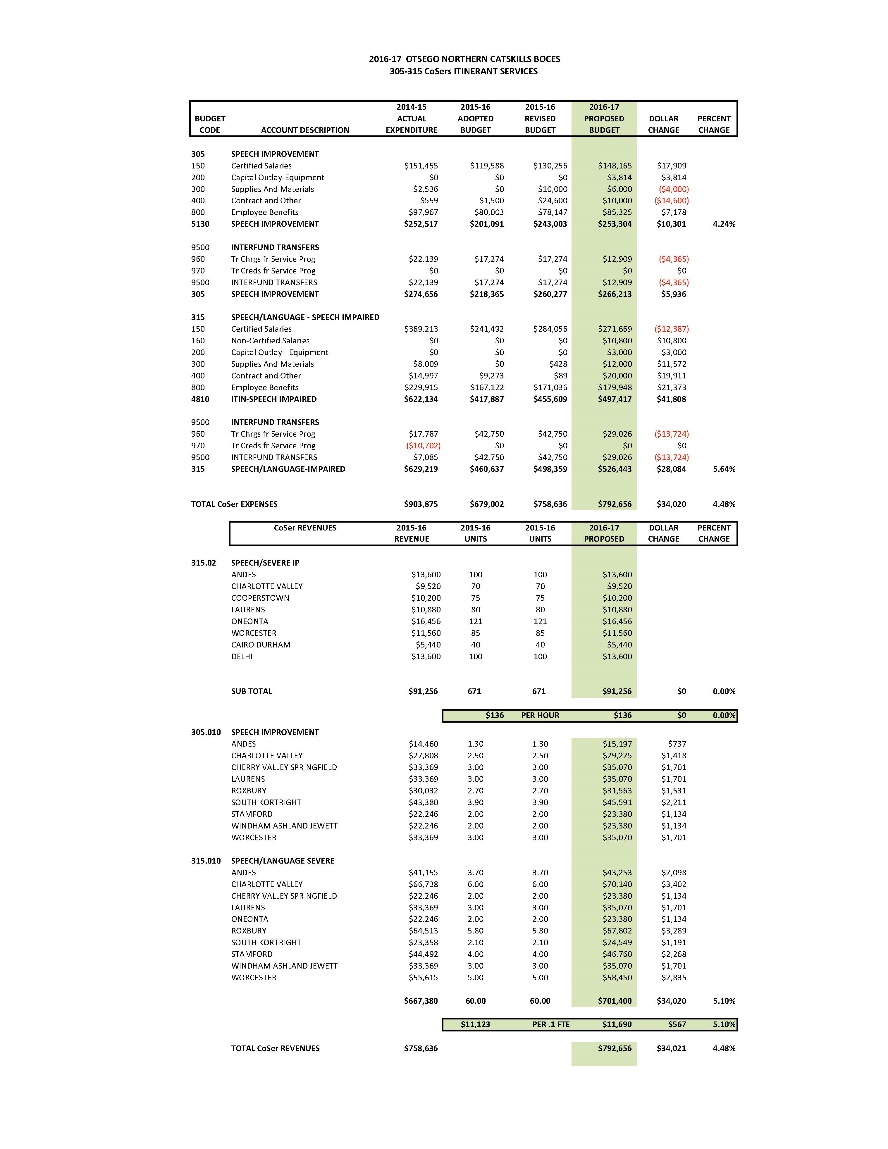 Billing Procedures
45
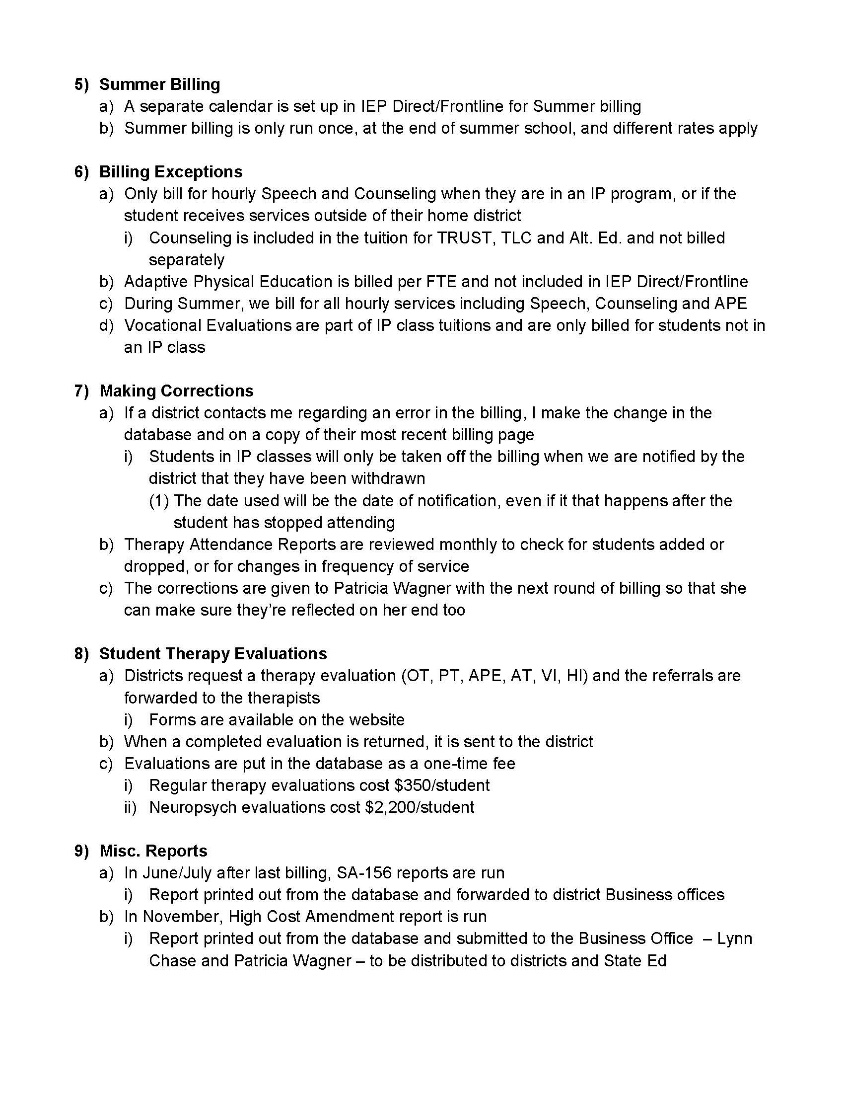 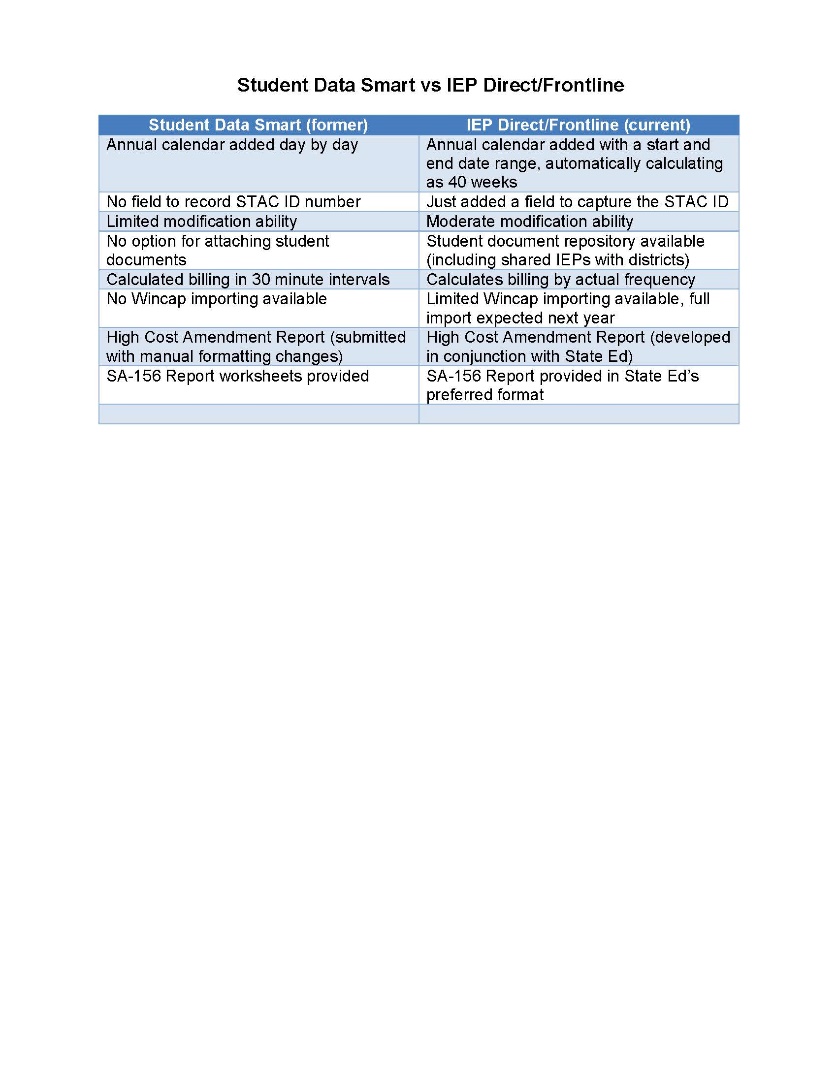 Contract Invoice
46
Contract Invoice - Detail
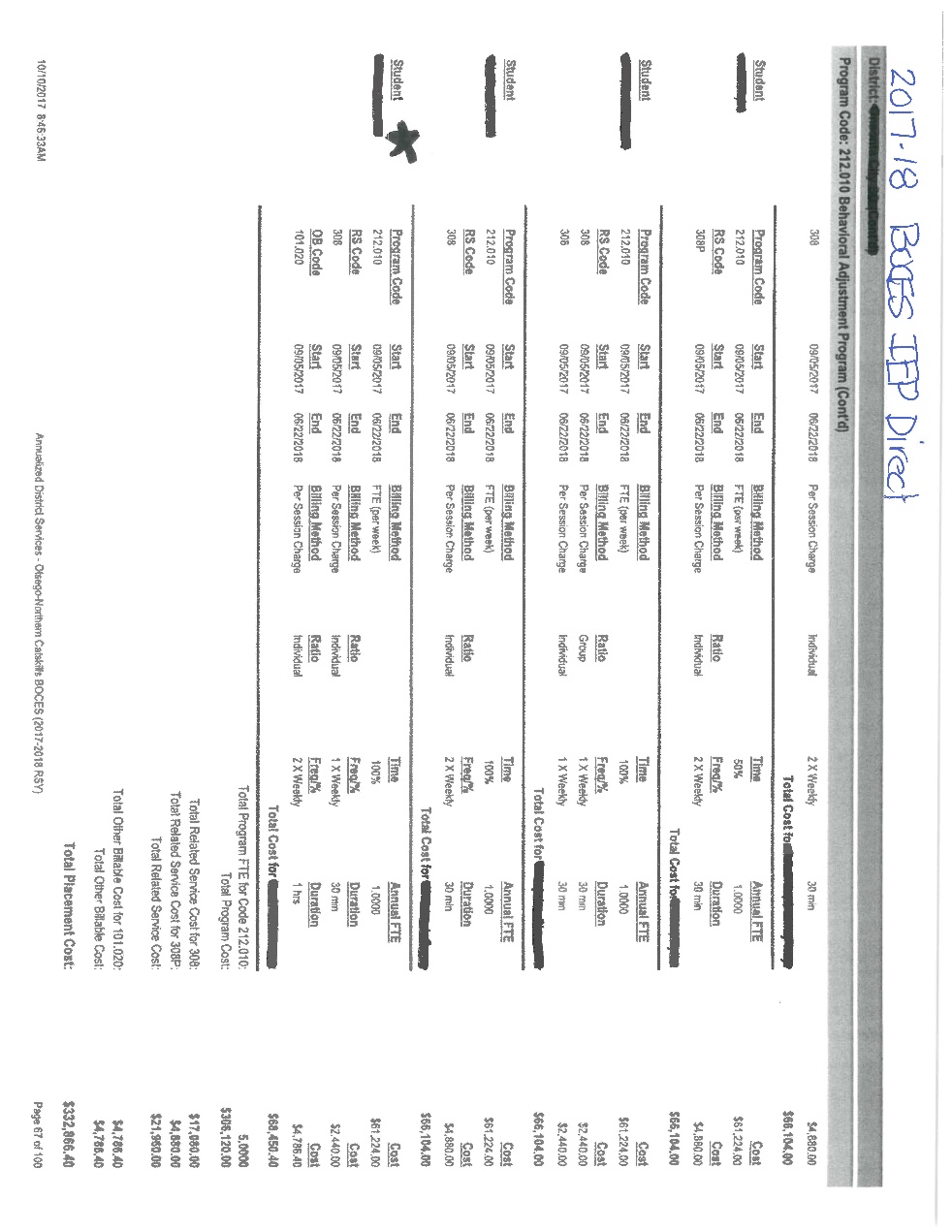 47
Refund of Surplus for Special Ed Programs & Services
48
High Cost Amendment Report
49
Special Ed Service Listing
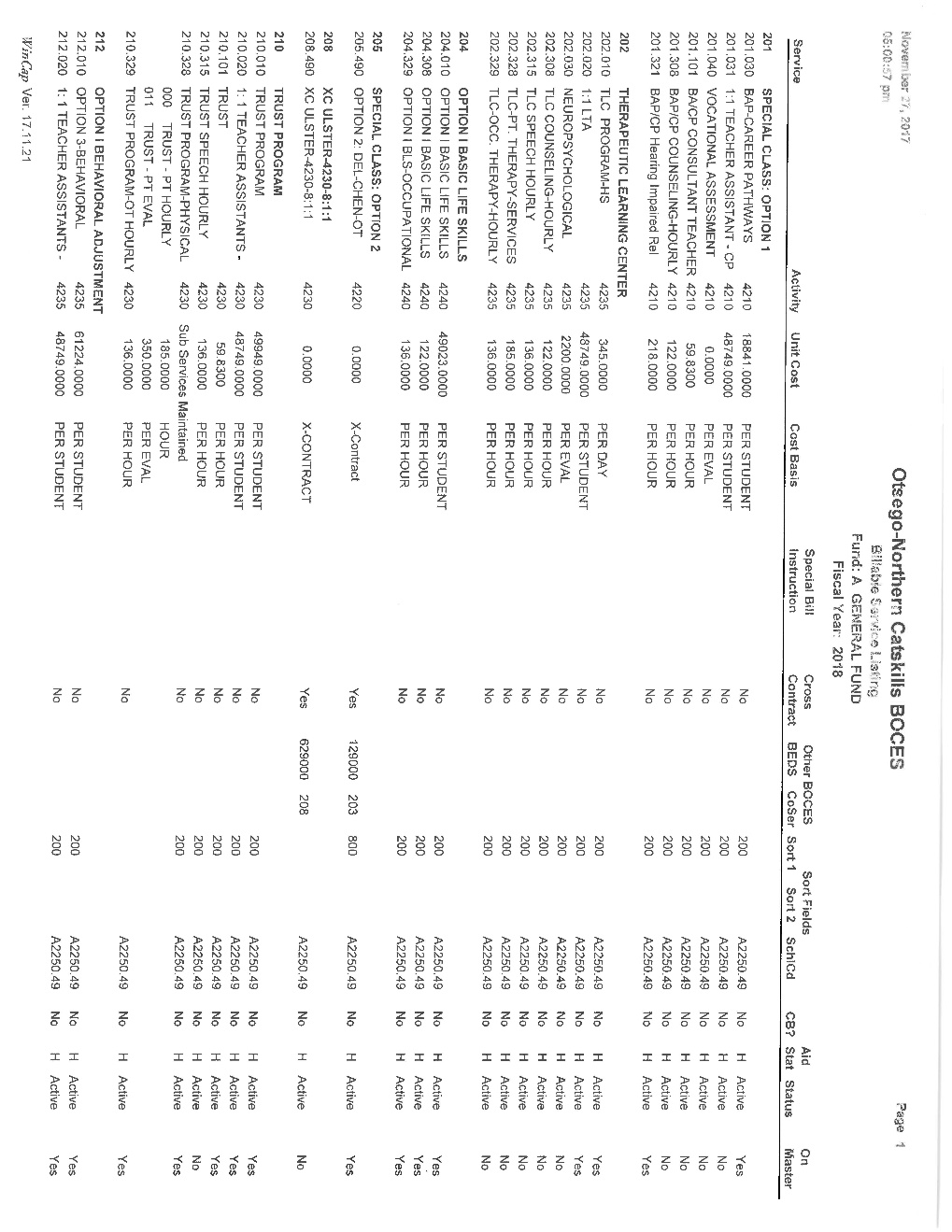 50
Summary
51
Service Listing – can STAC these services for High Cost Aid

Invoices @ tuition amounts (Sept – June)
Important: Verify students on monthly invoices (Business Official, CSE Chair)

High Cost Amendment Report @ actual cost (December)
Return of Surplus (by December)
Questions?
52
Contact Information:

Jason Sanchez
Innovative Programs Administrator
(607) 286-7715 ext. 2103
jsanchez@oncboces.org

Robin Robbins
Itinerant Services Supervisor
(607) 286-7715 ext. 2147
rrobbins@oncboces.org

Lynn Chase
Director of Management Services
(607) 588-6291 ext. 2172
lchase@oncboces.org